Image-based Lighting
10/16/19
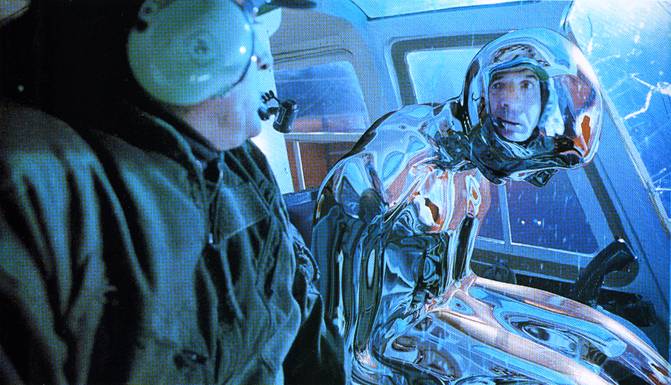 T2
Computational Photography
Derek Hoiem, University of Illinois
Many slides from Debevec, some from Efros
Next two classes
Today
Start on ray tracing, environment maps, and relighting 3D objects (project 4 topics)

Next class
More HDR, light probes, etc.
Image-based Lighting Project
How to render an object inserted into an image?
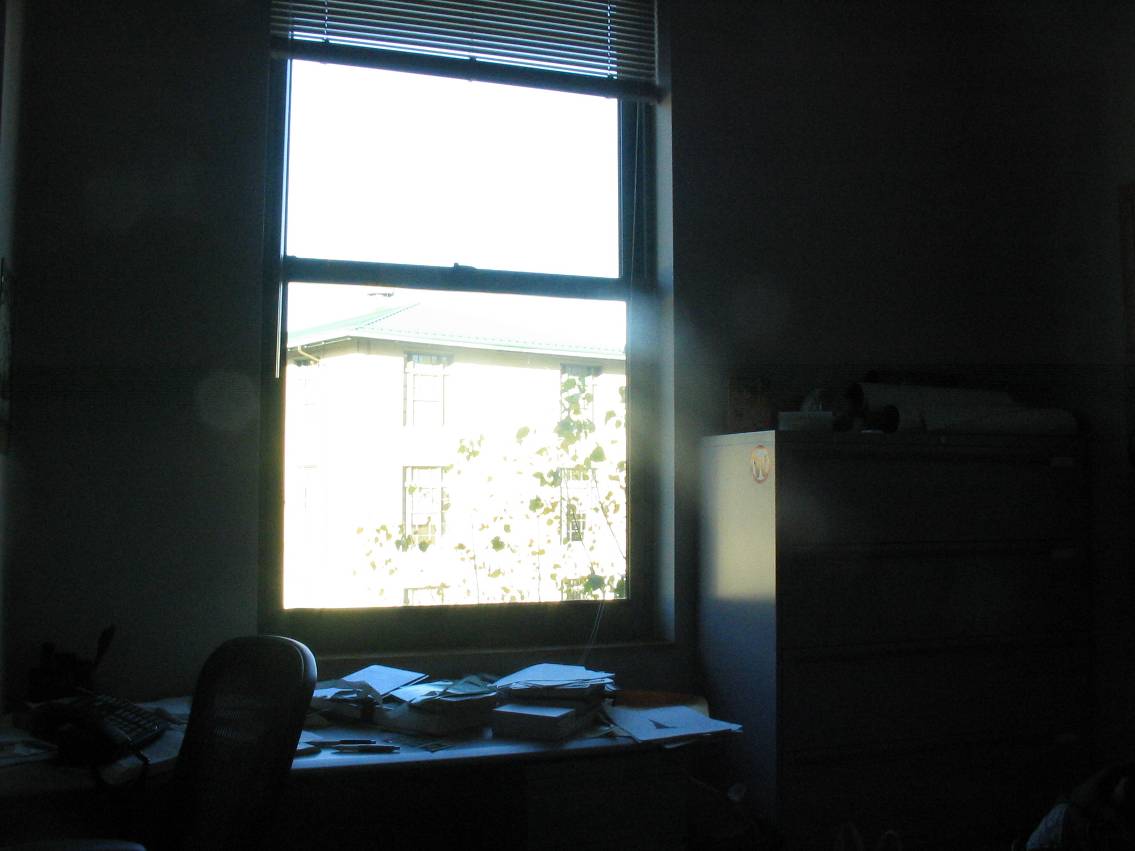 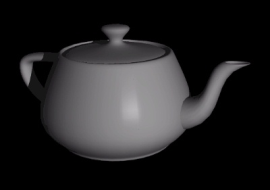 What’s wrong with the teapot?
[Speaker Notes: Lighting, no shadows, blending, etc.]
Relighting is important!
http://smashinghub.com/8-of-the-most-epic-government-photoshop-fails-ever.htm

http://petapixel.com/2013/10/13/another-north-korean-photoshop-fail/
How to render an object inserted into an image?
Traditional graphics way
Manually model BRDFs of all room surfaces
Manually model radiance of lights
Do ray tracing to relight object, shadows, etc.
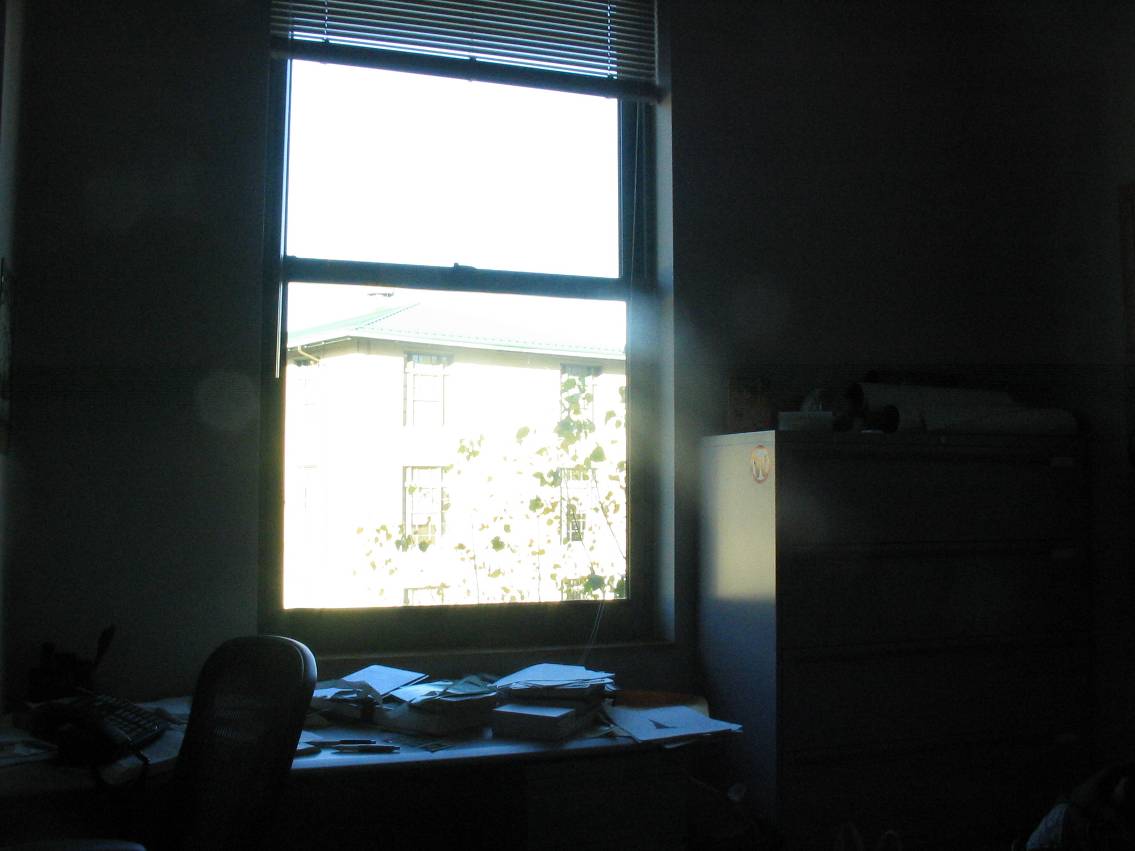 [Speaker Notes: Lighting, no shadows, blending, etc.]
How to render an object inserted into an image?
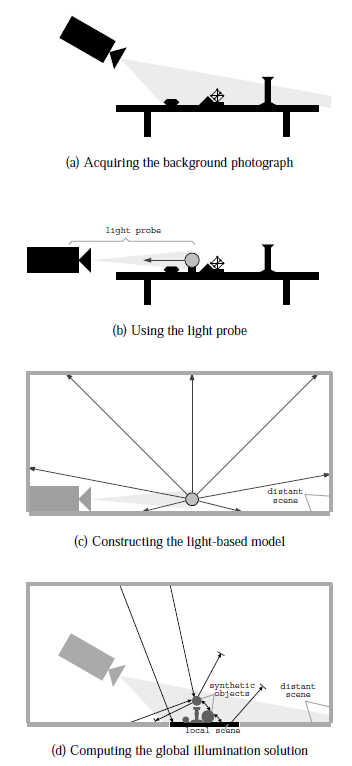 Image-based lighting
Capture incoming light with a “light probe”
Model local scene
Ray trace, but replace distant scene with info from light probe
Debevec SIGGRAPH 1998
Key ideas for Image-based Lighting
Environment maps: tell what light is entering at each angle within some shell
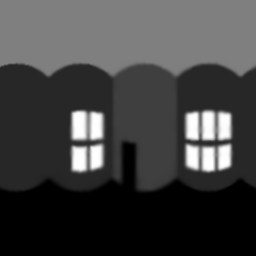 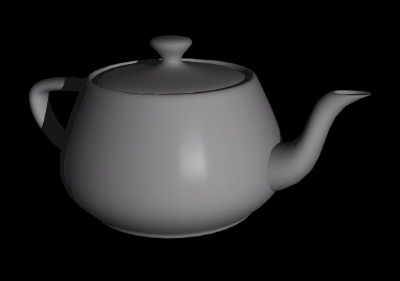 +
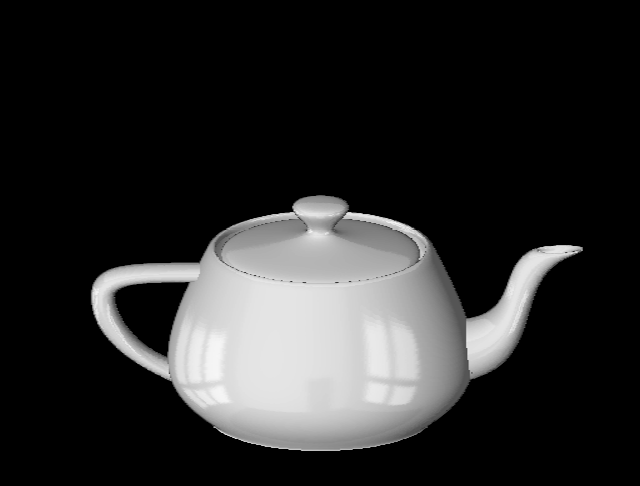 Key ideas for Image-based Lighting
Light probes: a way of capturing environment maps in real scenes
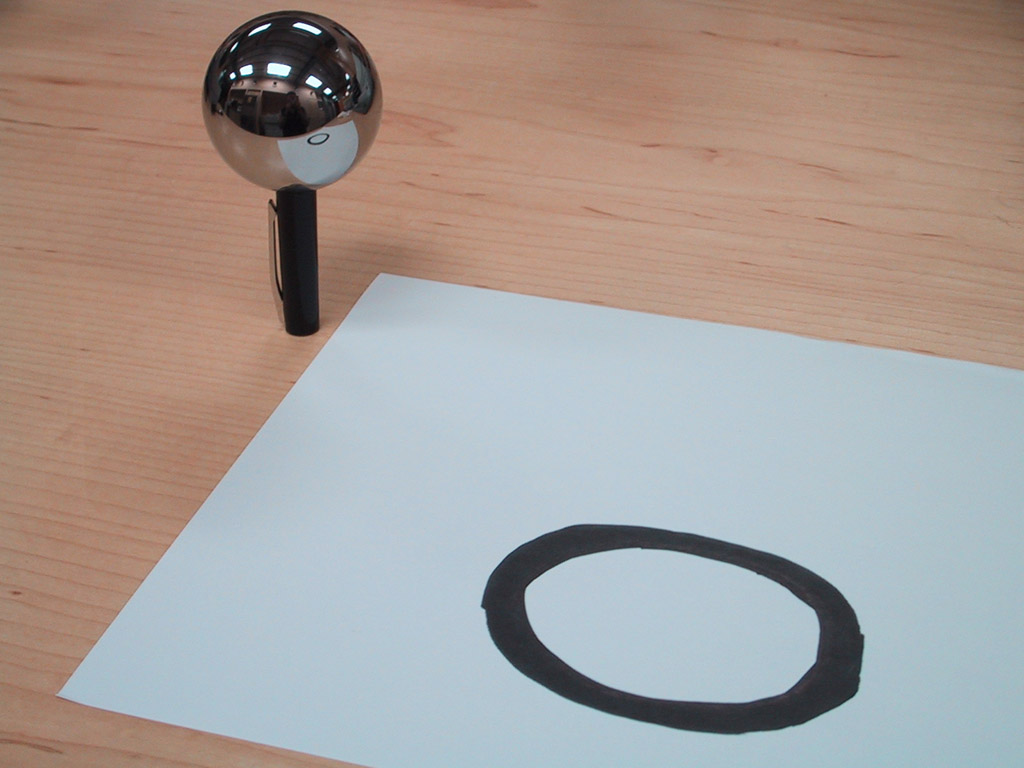 Key ideas for Image-based Lighting
Capturing HDR images: needed so that light probes capture full range of radiance
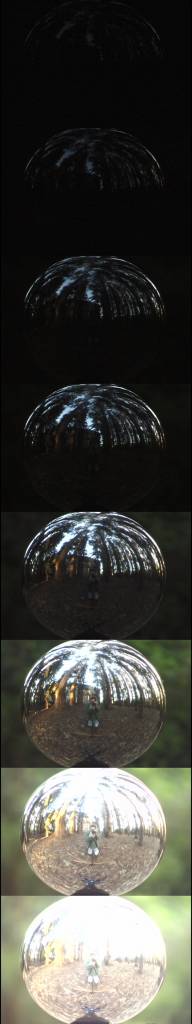 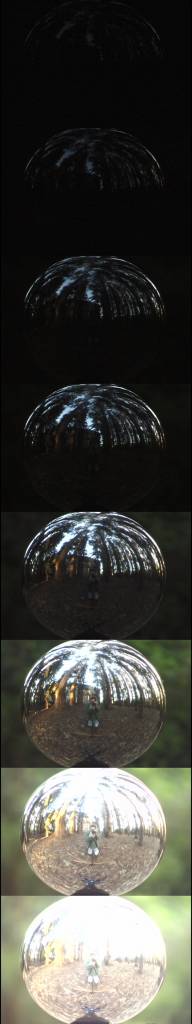 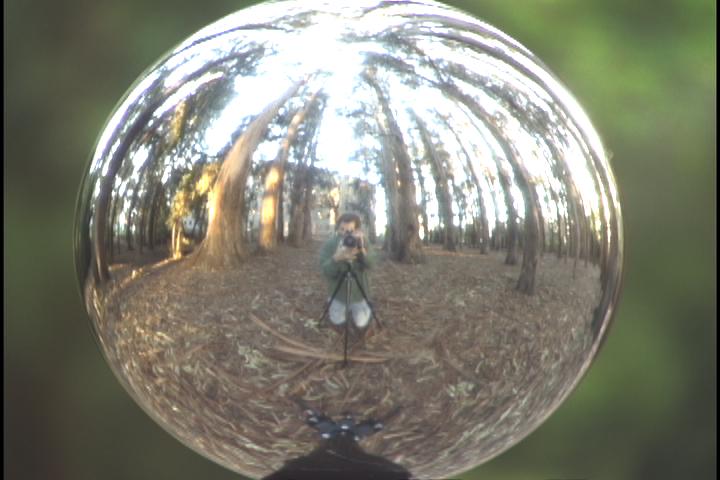 Key ideas for Image-based Lighting
Ray tracing: synthesize light paths between camera and light sources
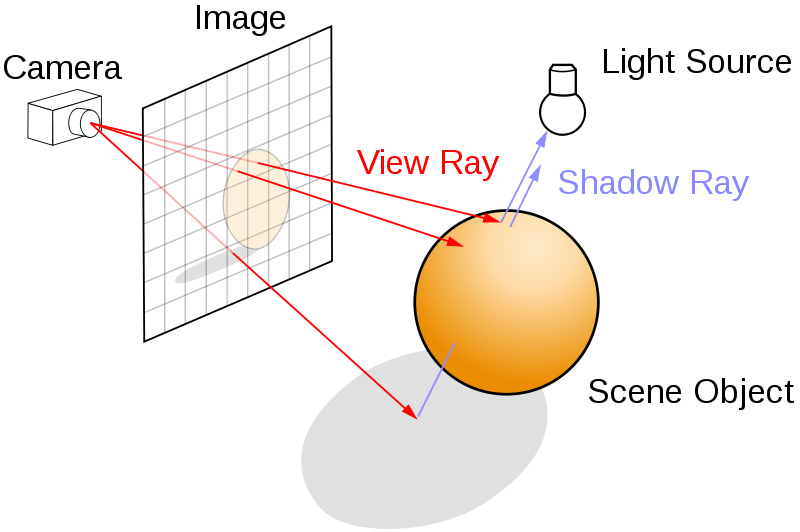 Key ideas for Image-based Lighting
Ray tracing: determining pixel intensity by shooting out rays from the camera
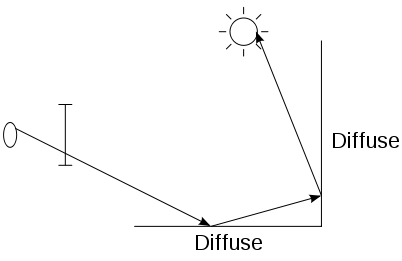 Key ideas for Image-based Lighting
Relighting: environment map acts as light source, substituting for distant scene
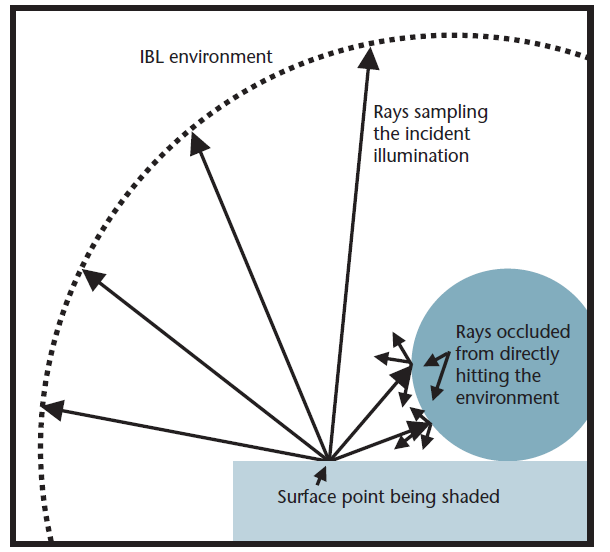 Today
Ray tracing

Capturing environment maps
A photon’s life choices
Absorption
Diffusion
Reflection
Transparency
Refraction
Fluorescence
Subsurface scattering
Phosphorescence
Interreflection
light source
λ
?
A photon’s life choices
Absorption
Diffusion
Reflection
Transparency
Refraction
Fluorescence
Subsurface scattering
Phosphorescence
Interreflection
light source
λ
A photon’s life choices
Absorption
Diffuse Reflection
Reflection
Transparency
Refraction
Fluorescence
Subsurface scattering
Phosphorescence
Interreflection
light source
λ
A photon’s life choices
Absorption
Diffusion
Specular Reflection
Transparency
Refraction
Fluorescence
Subsurface scattering
Phosphorescence
Interreflection
light source
λ
A photon’s life choices
Absorption
Diffusion
Reflection
Transparency
Refraction
Fluorescence
Subsurface scattering
Phosphorescence
Interreflection
light source
λ
A photon’s life choices
Absorption
Diffusion
Reflection
Transparency
Refraction
Fluorescence
Subsurface scattering
Phosphorescence
Interreflection
light source
λ
A photon’s life choices
Absorption
Diffusion
Reflection
Transparency
Refraction
Fluorescence
Subsurface scattering
Phosphorescence
Interreflection
light source
λ1
λ2
A photon’s life choices
Absorption
Diffusion
Reflection
Transparency
Refraction
Fluorescence
Subsurface scattering
Phosphorescence
Interreflection
light source
λ
A photon’s life choices
Absorption
Diffusion
Reflection
Transparency
Refraction
Fluorescence
Subsurface scattering
Phosphorescence
Interreflection
light source
t=1
t=n
A photon’s life choices
Absorption
Diffusion
Reflection
Transparency
Refraction
Fluorescence
Subsurface scattering
Phosphorescence
Interreflection
light source
λ
(Specular Interreflection)
A photon’s life choices
Absorption
Diffusion
Reflection
Transparency
Fluorescence
Interreflection
Subsurface scattering
Phosphoresence
image plane
light source
camera center
λ
?
Where are the light sources are in this room?
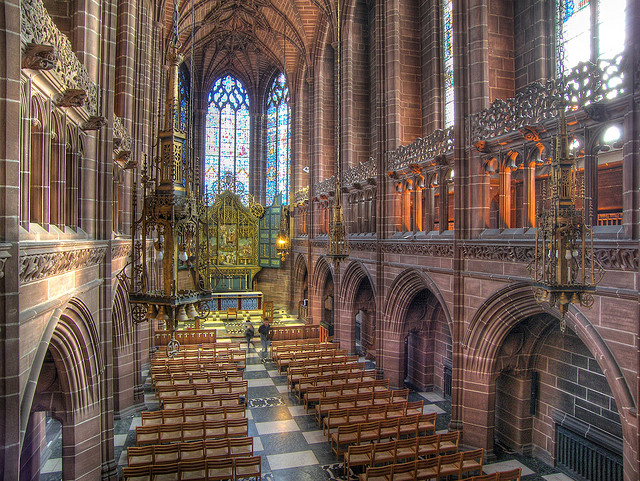 http://www.flickr.com/photos/chrisdonbavand/493707413/sizes/z/in/photostream/
Rendering Equation
Total reflected light
Generated light
Outgoing light
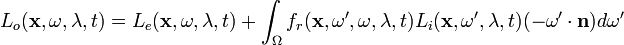 BRDF
Incoming Light
Incident angle
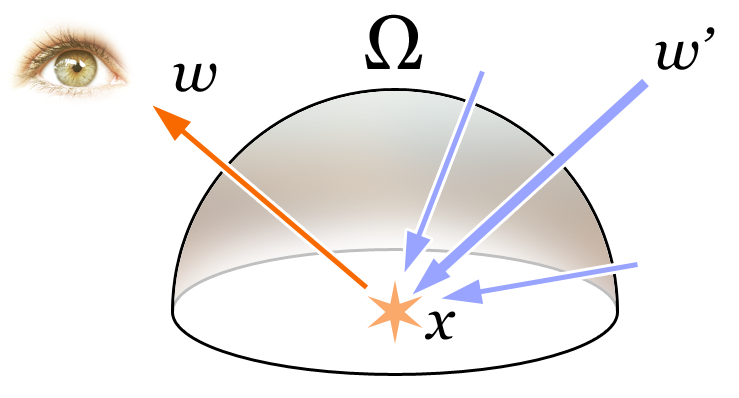 Rendering a scene with ray tracing
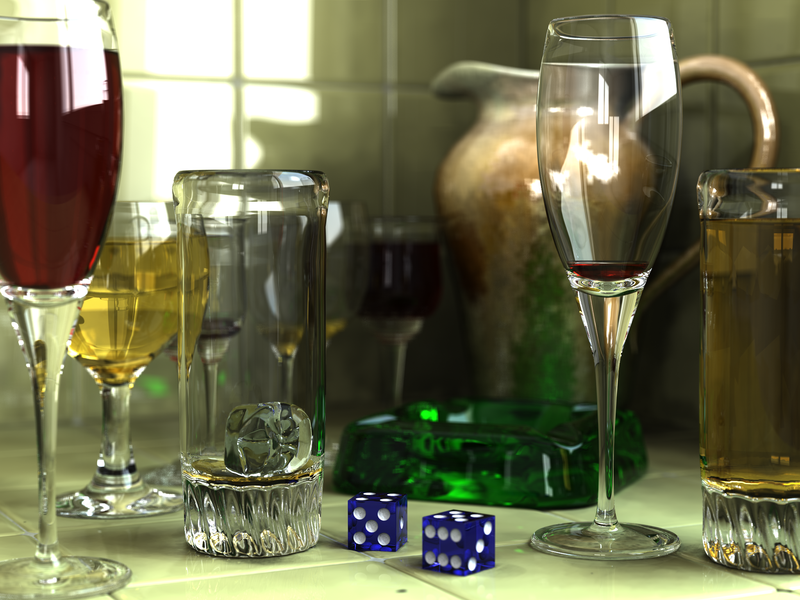 http://en.wikipedia.org/wiki/File:Glasses_800_edit.png
Ray tracing: basics
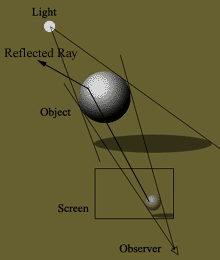 image plane
light source
camera center
λ
Diffuse shading
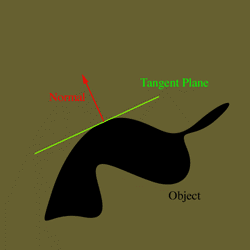 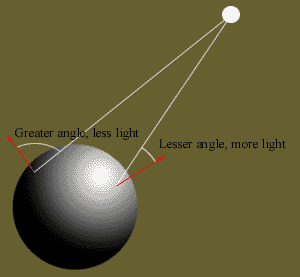 http://www.groovyvis.com/other/raytracing/basic.html
Reflections
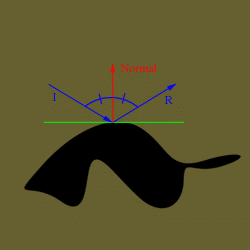 Shadows
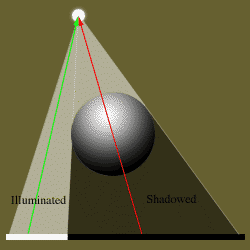 Ray casting
Store colors of surfaces, cast out rays, see what colors each ray hits
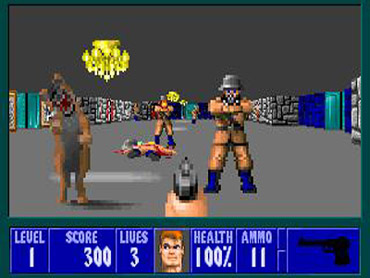 Wolfenstein 3D (1992)
Ray tracing: fast approximation
Upon hitting a surface
Cast reflection/refraction ray to determine reflected or refracted surface
Cast shadow ray: go towards light and see if an object is in the way
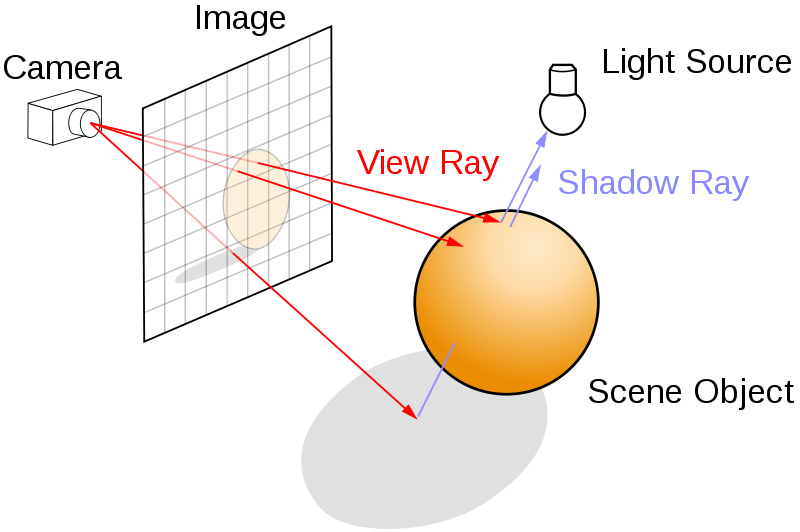 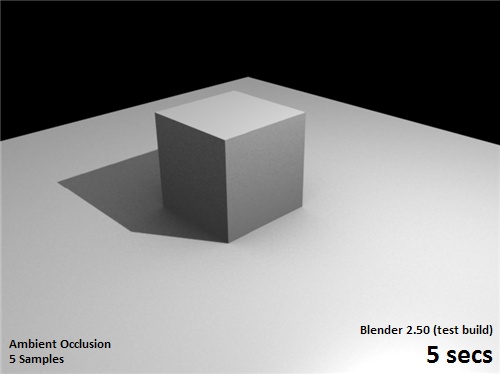 http://en.wikipedia.org/wiki/File:Ray_trace_diagram.svg
Ray tracing: interreflections
Reflect light N times before heading to light source
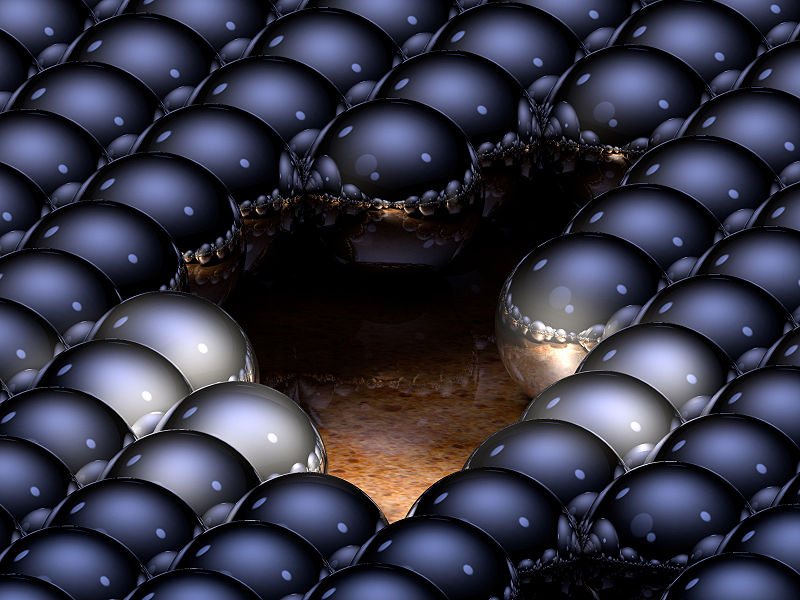 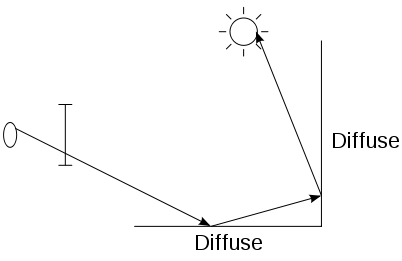 N=2
N=16
http://en.wikipedia.org/wiki/Ray_tracing_(graphics)#mediaviewer/File:Ray-traced_steel_balls.jpg
Ray tracing
Conceptually simple but hard to do fast

Full solution requires tracing millions of rays for many inter-reflections

Design choices
Ray paths: Light to camera vs. camera to light?
How many samples per pixel (avoid aliasing)?
How to sample diffuse reflections?
How many inter-reflections to allow?
Deal with subsurface scattering, etc?
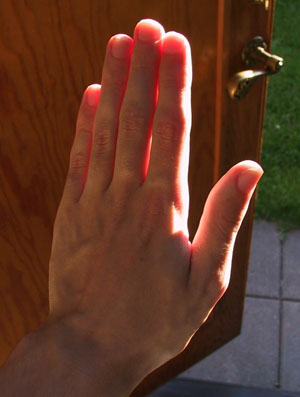 Environment Maps
The environment map may take various forms:
Cubic mapping
Spherical mapping
other
Describes the shape of the surface on which the map “resides”
Determines how the map is generated and how it is indexed
Cubic Map Example
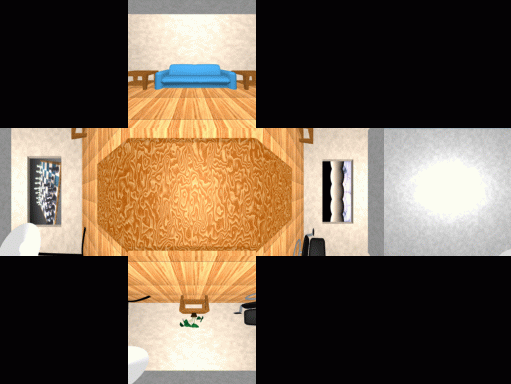 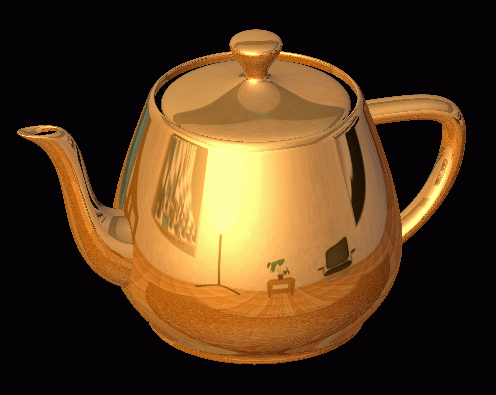 Cubic Mapping
The map resides on the surfaces of a cube around the object
Typically, align the faces of the cube with the coordinate axes
To generate the map:
For each face of the cube, render the world from the center of the object with the cube face as the image plane
Rendering can be arbitrarily complex (it’s off-line)
To use the map:
Index the R ray into the correct cube face
Compute texture coordinates
Spherical Map Example
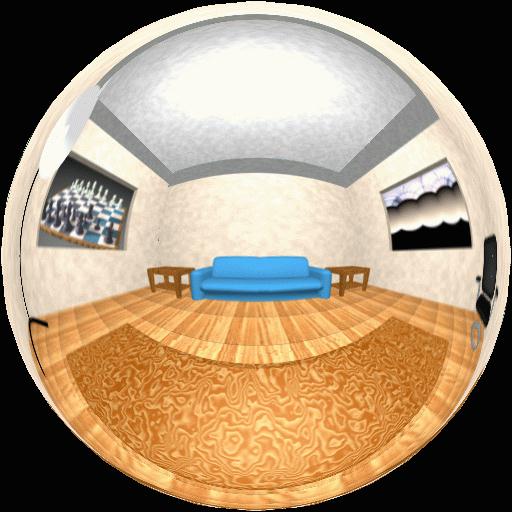 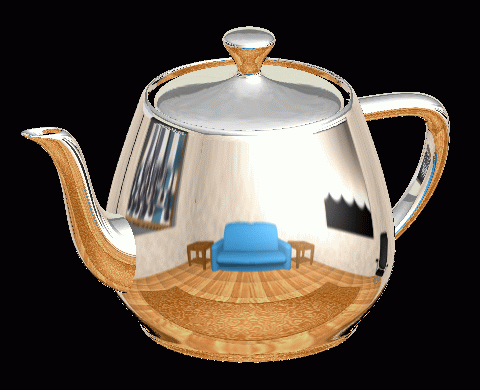 Sphere mapping
Map lives on a sphere
To generate the map:
Render a spherical panorama from the designed center point
“Render” means obtain pixel intensities by casting rays from the camera center through the pixel positions
Rendering with environment map:
Use the orientation of the R ray to index directly into the sphere
What approximations are made?
The map should contain a view of the world with the point of interest on the object as the Center of Projection (CoP)
We can’t store a separate map for each point, so one map is used with the CoP at the center of the object
Introduces distortions in the reflection, but we usually don’t notice
Distortions are minimized for a small object in a large room

The object will not reflect itself (based on the environment map)
Rendering with environment maps and local models
image plane
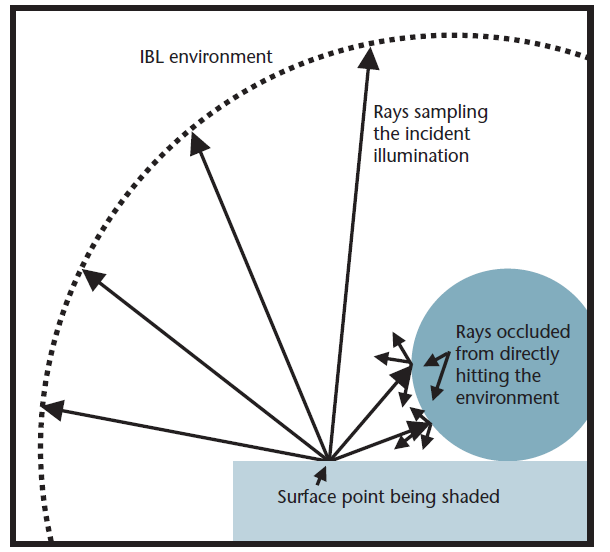 camera center
Storing environment maps
Equirectangular (latitude-longitude) projection
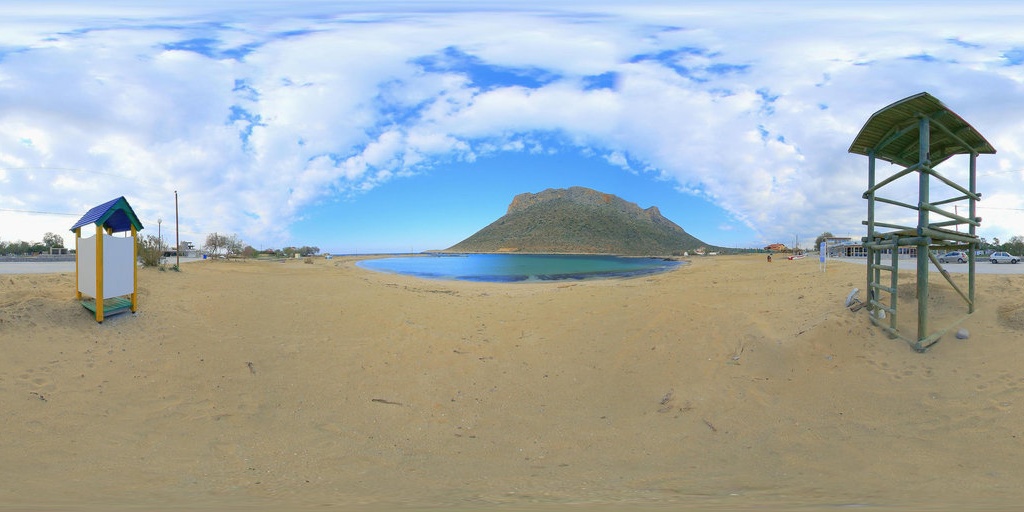 Equirectangular (latitude-longitude) projection
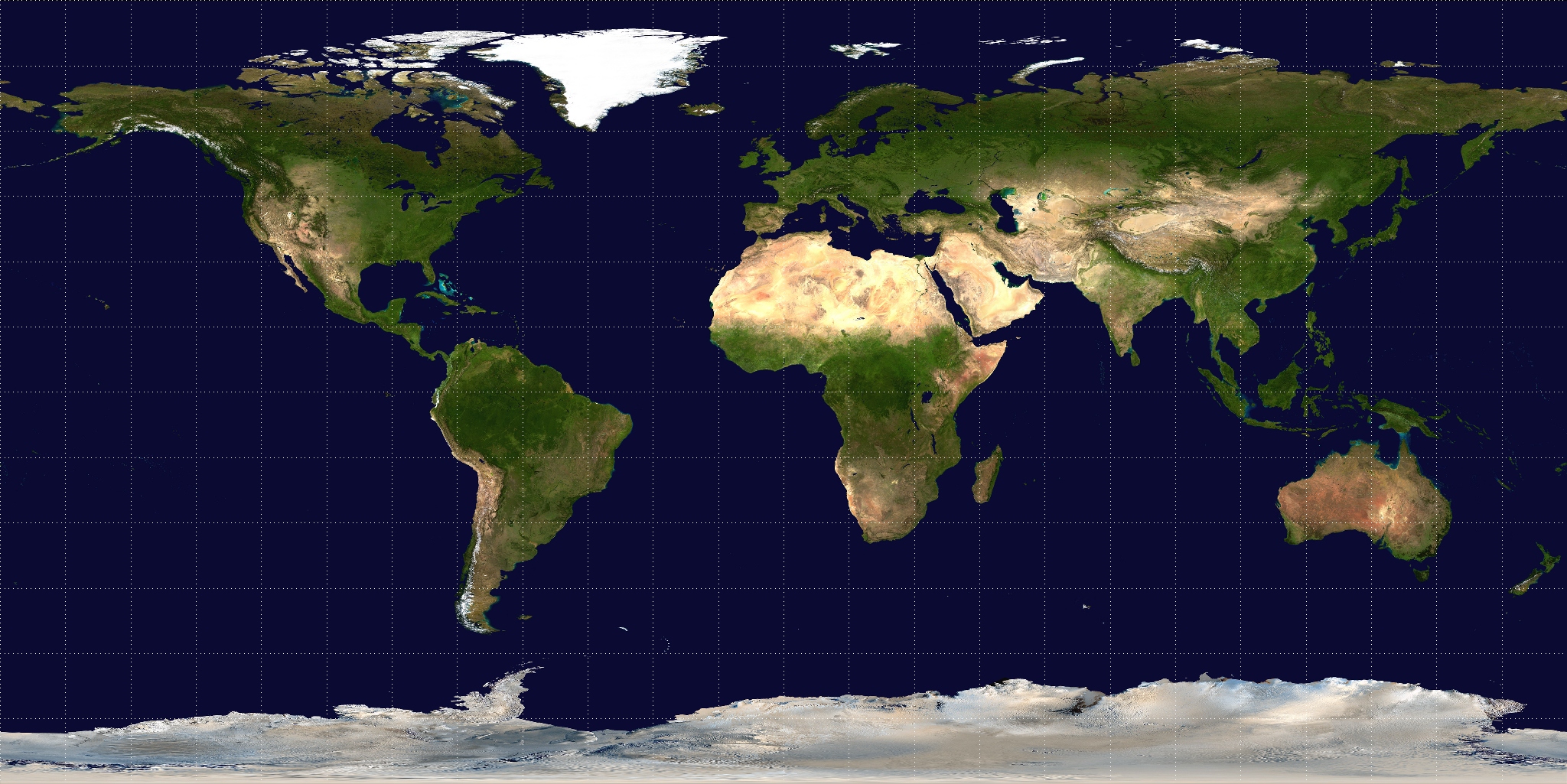 How to capture light in real scenes?
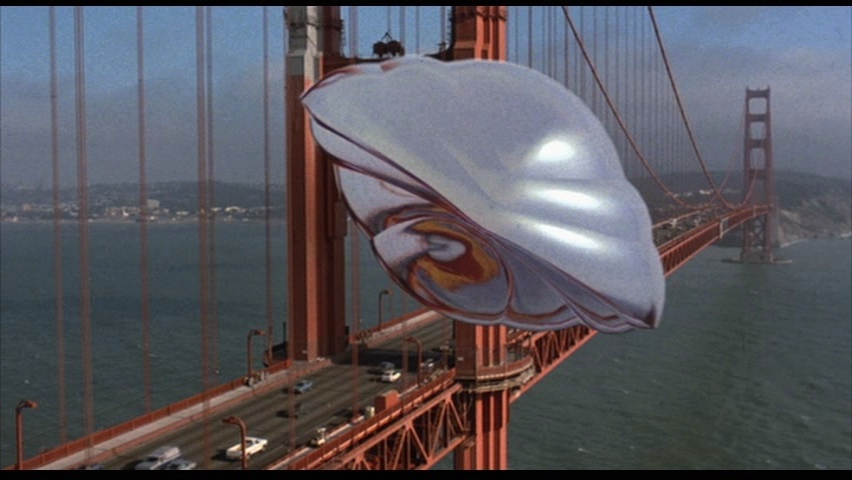 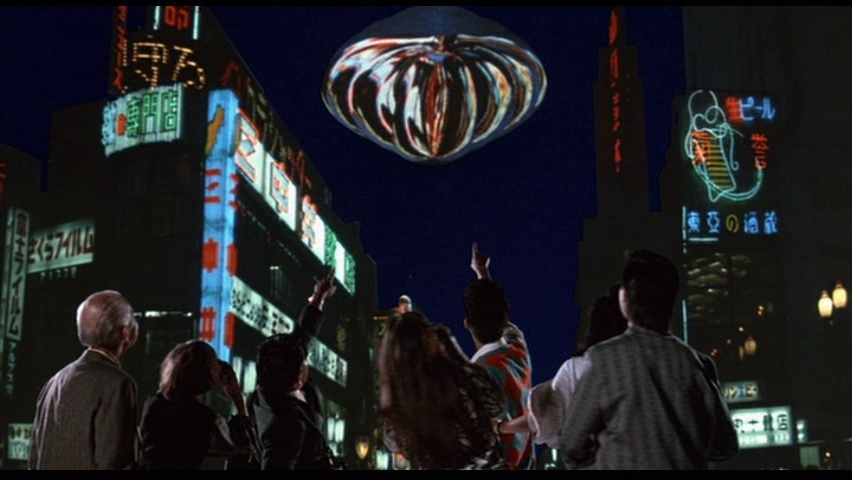 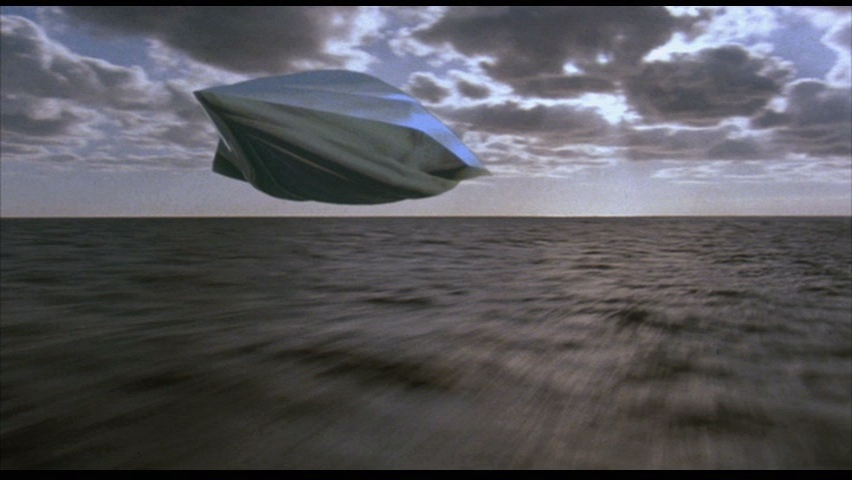 From Flight of the Navigator
How to capture light in real scenes?
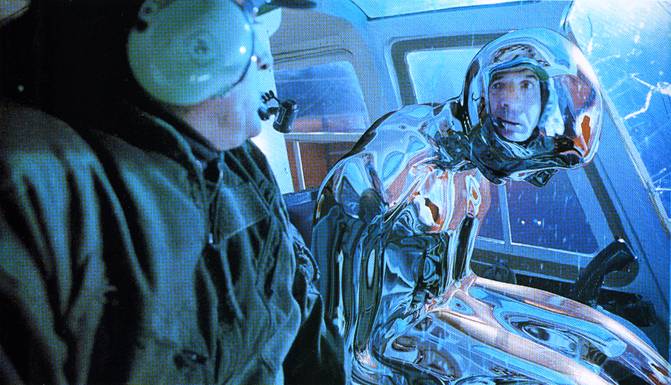 from Terminator 2
Real environment maps
We can use photographs to capture environment maps
The first use of panoramic mosaics
Fisheye lens
360 camera
Mirrored balls (light probes)
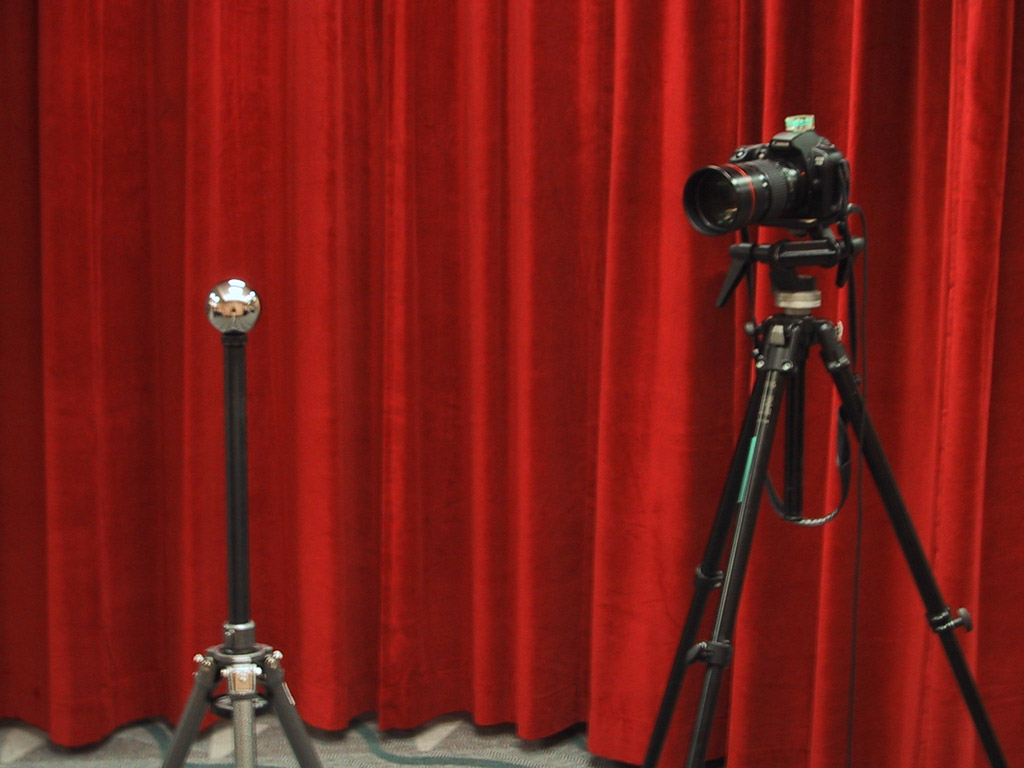 Mirrored Sphere
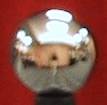 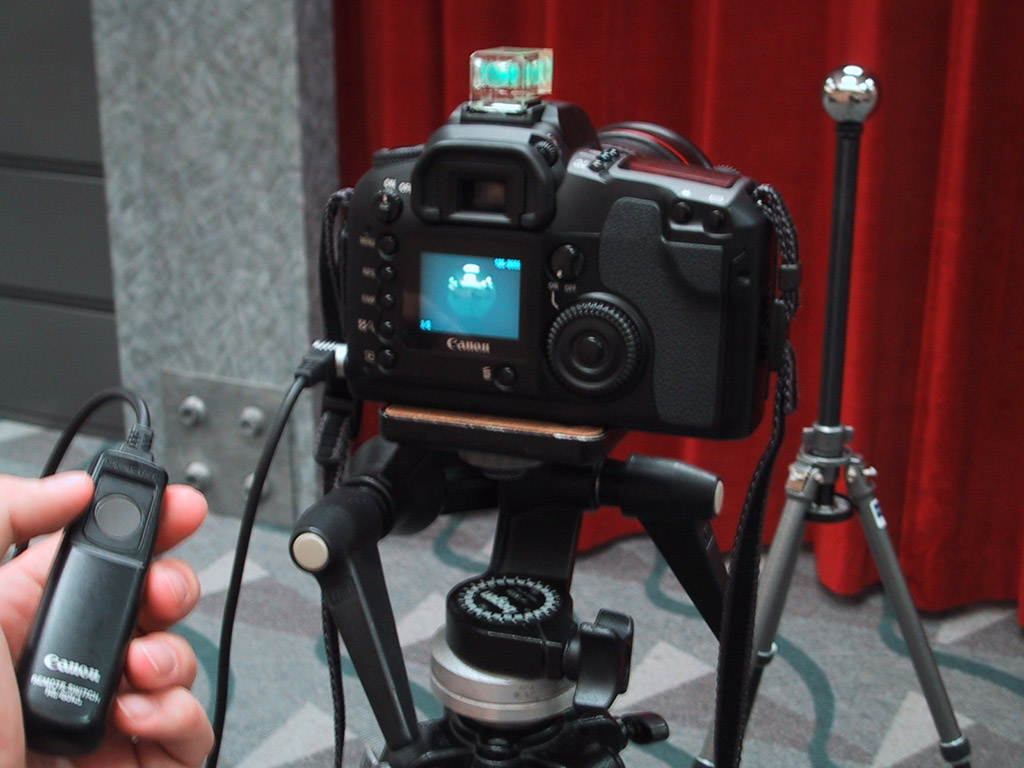 One picture of a mirrored ball received light coming into the ball from nearly all angles (including behind)
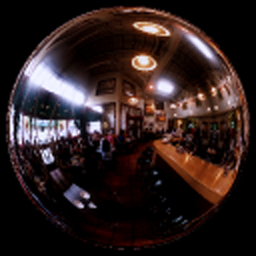 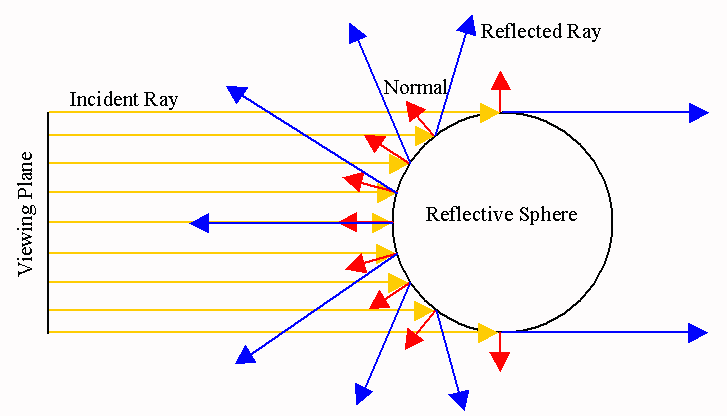 Mirror balls for image-based lighting
Mirror balls for image-based lighting
Mirror balls for image-based lighting
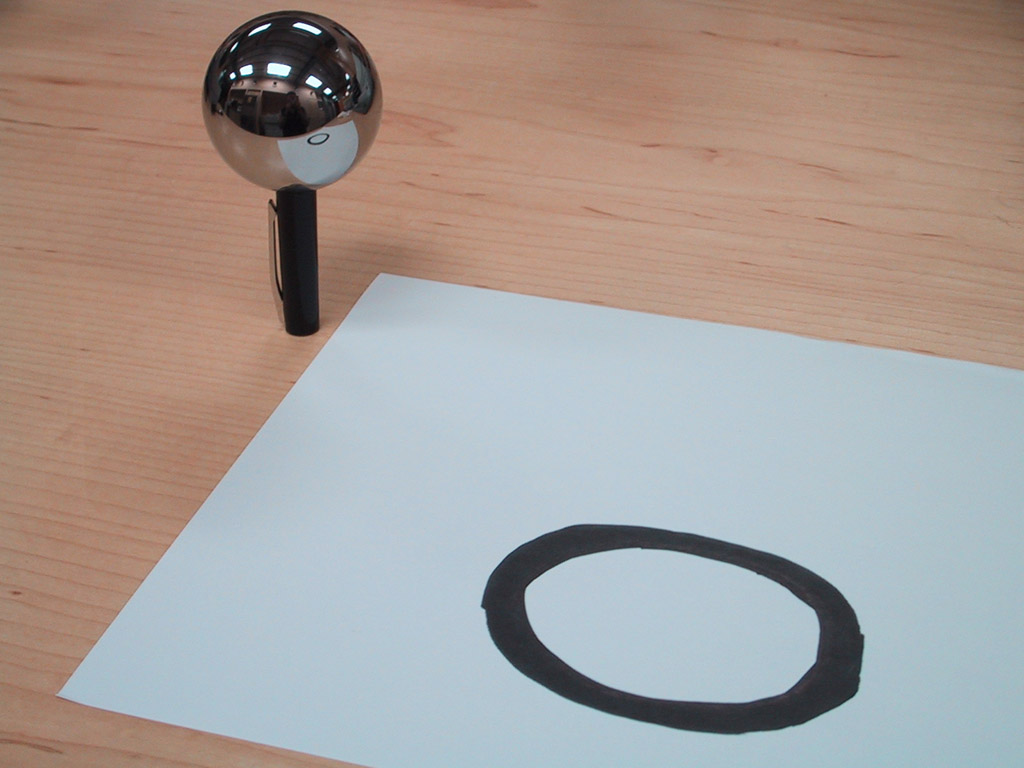 0.34
=> 59% Reflective
Calibrating Mirrored Sphere Reflectivity
0.58
Spherical map domain transformations
Many rendering programs only accept one format (mirror ball, equirectangular, cube map, etc)
E.g. Blender only accepts equirectangular maps

How to convert mirror ball to equirectangular?
Mirror ball -> equirectangular
Mirror ball -> equirectangular
Spherical coordinates
Convert the light directions incident to the ball into spherical coordinates (phi, theta)
Map from mirror ball phi, theta to equirectangular phi, theta
Mirror ball -> equirectangular
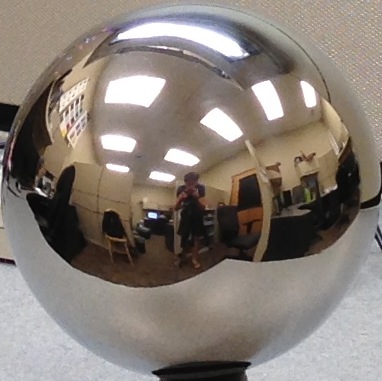 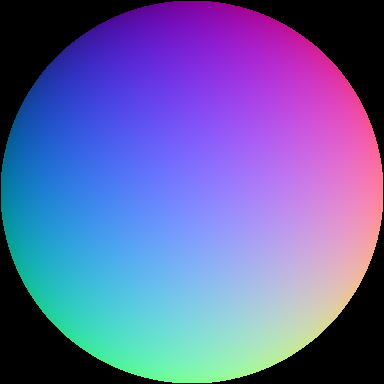 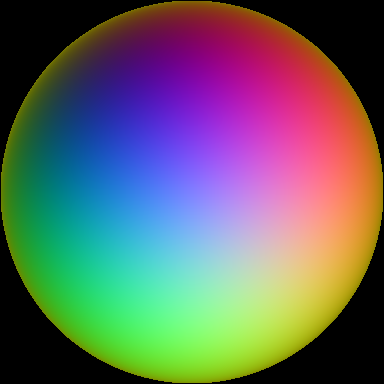 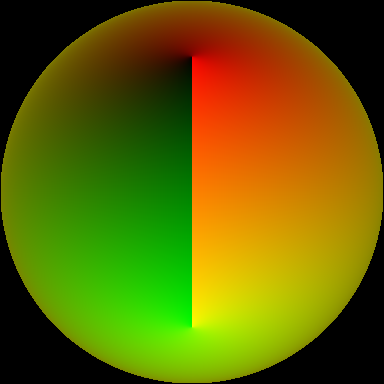 Mirror ball
Normals
Reflection 
vectors
Phi/theta of reflection vecs
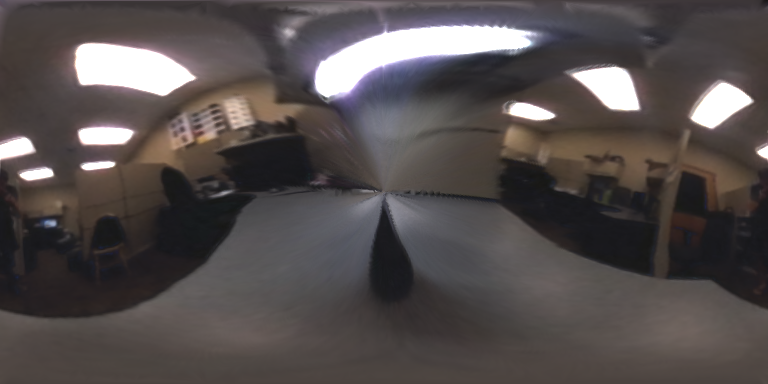 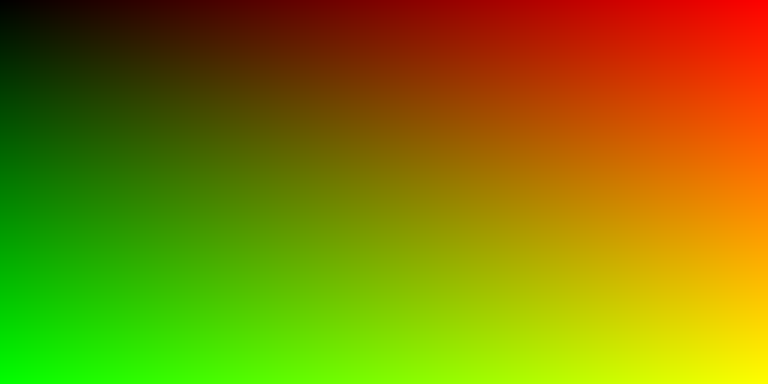 Phi/theta equirectangular domain
Equirectangular
Mirror ball -> equirectangular
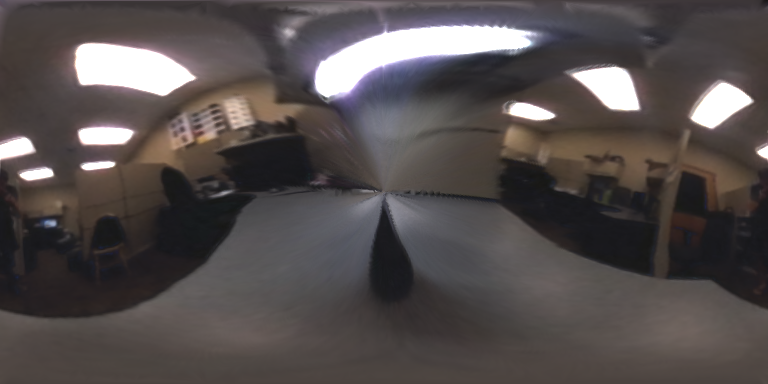 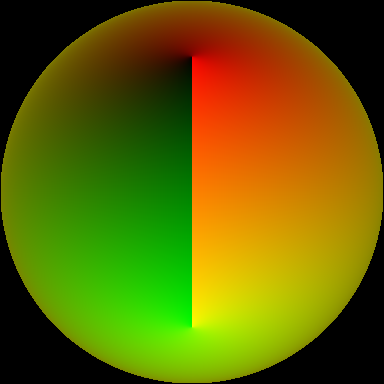 latlon(:, :, c) = griddata( (phi_ball, theta_ball), 
				  mirrorball(:, :, c), 		
				  (phi_latlon, theta_latlon), 
				  method=‘linear’, 
				  fill_value=‘0’)
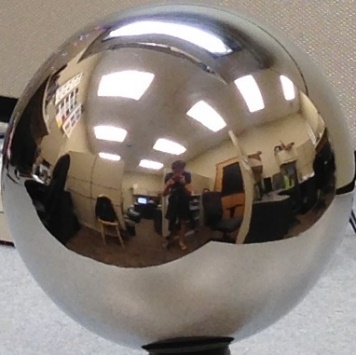 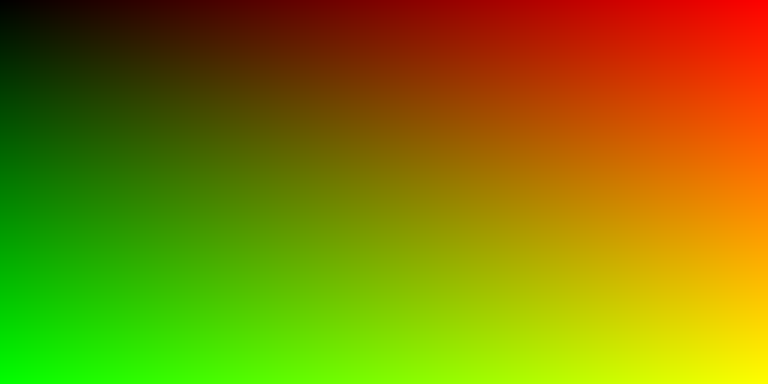 One small snag
How do we deal with light sources?  Sun, lights, etc?
They are much, much brighter than the rest of the environment
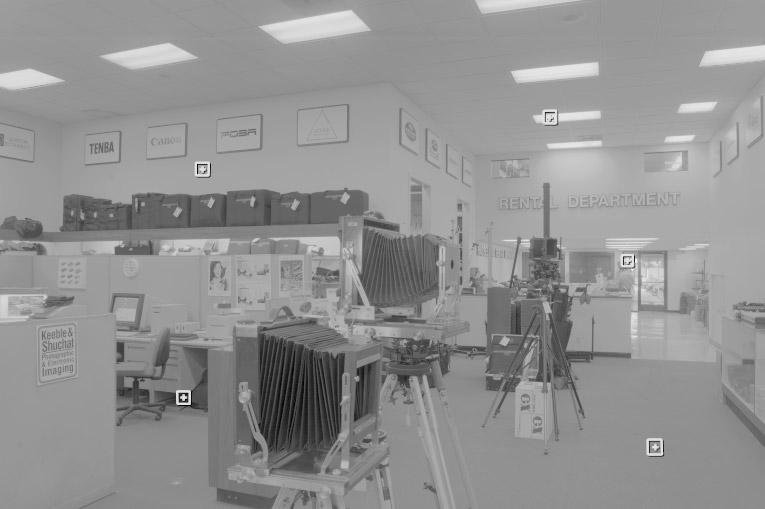 .
1907
.
46
.
15116
.
1
.
18
Problem: Dynamic Range
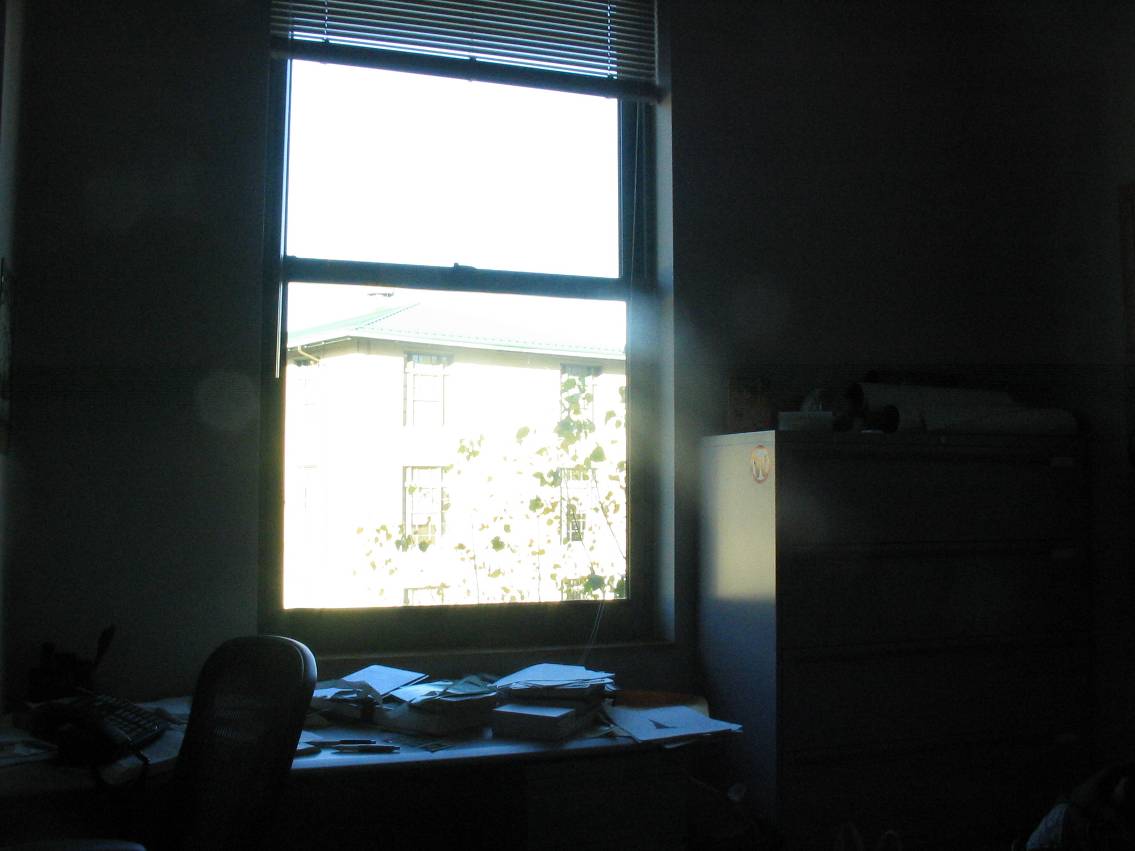 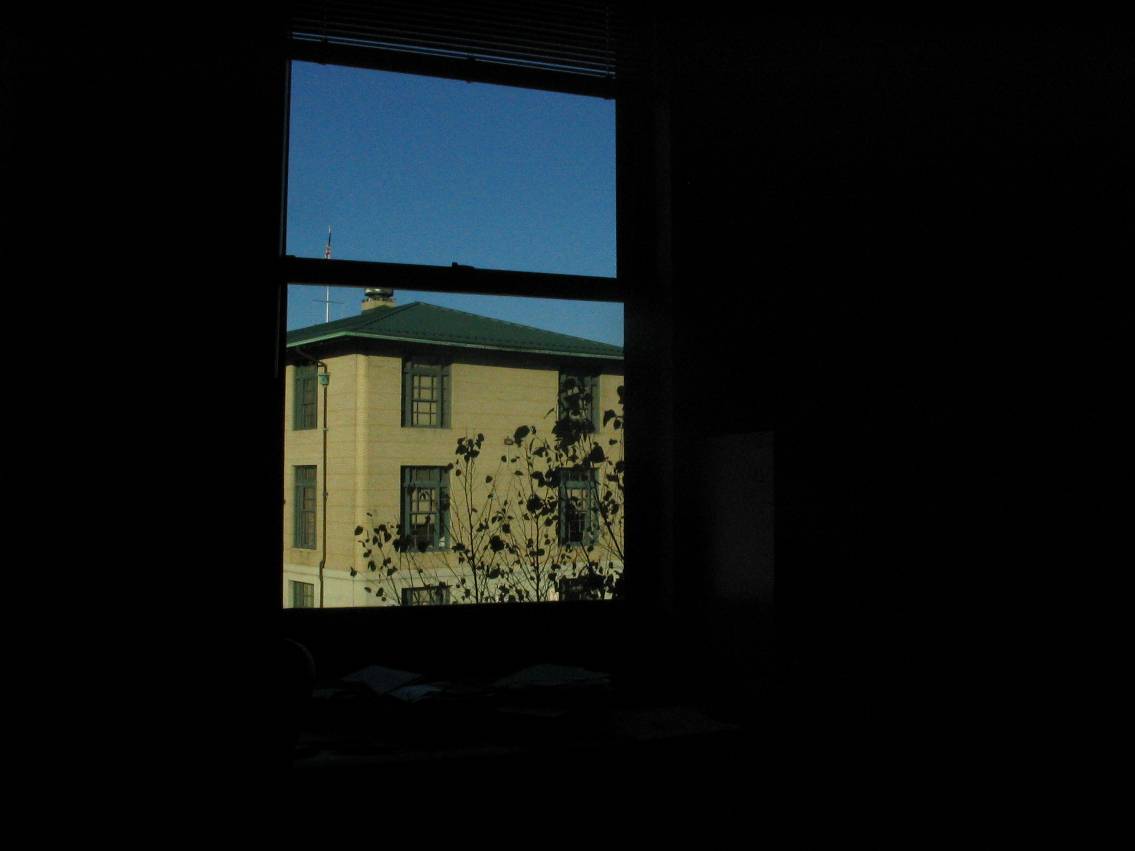 Problem: Dynamic Range
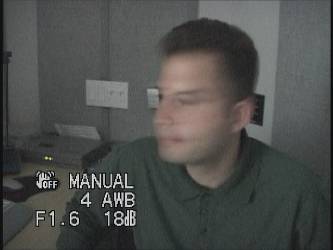 The real world ishigh dynamic range
1
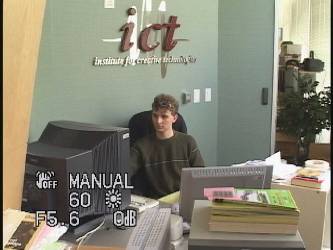 1500
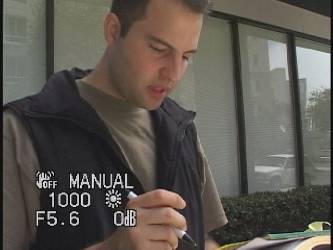 25,000
400,000
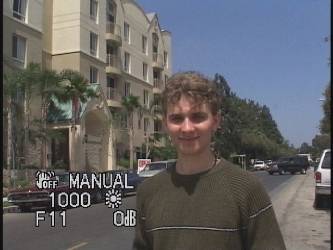 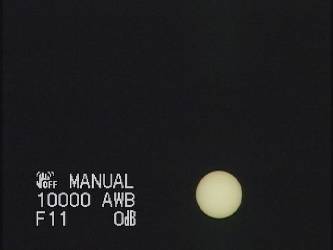 2,000,000,000
Long Exposure
10-6
106
High dynamic range
Real world
10-6
106
Picture
0 to 255
Short Exposure
10-6
106
High dynamic range
Real world
10-6
106
Picture
0 to 255
Varying Exposure
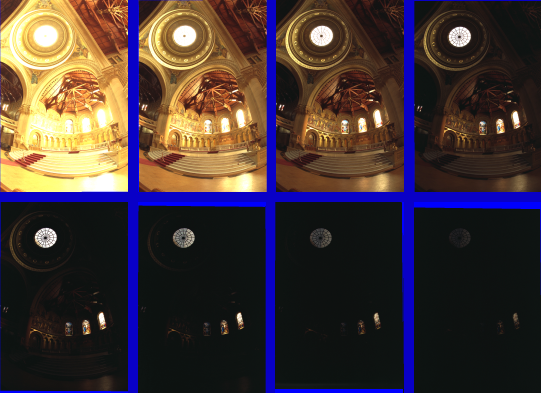 Camera is not a photometer
Dynamic range is limited
Can use multiple exposures to capture fuller range

Responds non-linearly to photon intensity

Solution: Recover response curve from multiple exposures and reconstruct the radiance map
Next class
How to capture HDR image using “bracketing”

How to relight an object from an environment map